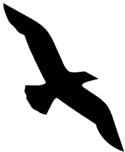 Alis
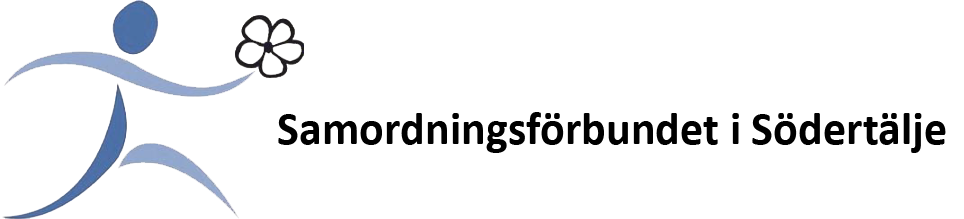 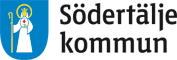 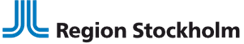 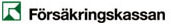 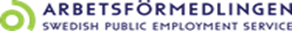 Alis är latin och härstammar från ordspråket
’Alis volat propriis’ som betyder ’Hon flyger med egna vingar’
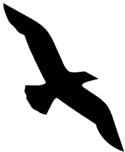 Bakgrund



Höga krav och förväntningar på unga vuxna


Ökad andel personer med neuropsykiatriska diagnoser


”Lite” stöd tidigt


Brist på arbetsrehabiliterande insatser för personer mellan 18-20
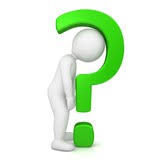 Alis är latin och härstammar från ordspråket
’Alis volat propriis’ som betyder ’Hon flyger med egna vingar’
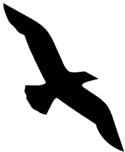 Målgrupp


18-25 (29) år

Upplevt behov av stöd




Syfte – komma förbi hinder för arbete eller studier
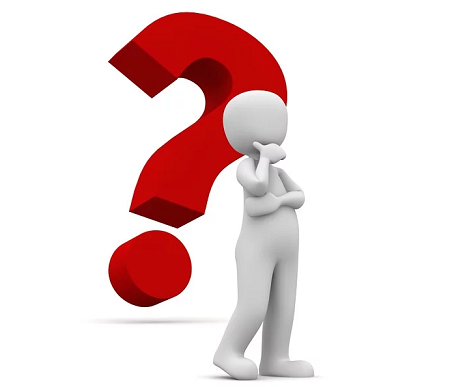 Alis är latin och härstammar från ordspråket
’Alis volat propriis’ som betyder ’Hon flyger med egna vingar’
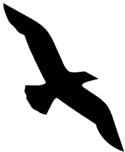 82% grundskola högst avslutad utbildningsnivå
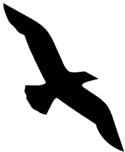 Vi ger handfast personcentrerat stöd

-när deltagaren behöver det
-i det som deltagaren vill
-i alla livsområden, parallellt
-utan bedömningar och beslut
-utifrån syftet att komma förbi hinder för arbete/studier
-anpassat till individen
-så länge det behövs
Mentor
Arbetskonsulent
(IPS, SEd)
Det finns en plats för alla
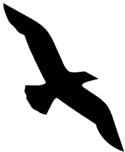 Metod: Mentorskap
Komma förbi hinder för arbete eller studier
-Se sina egna behov
-Administrera sitt liv
-Kontakt med vården
-Samhällsvägledning
-Stöd till ett självständigt liv
-Se vägar till mål och drömmar


Väg in till annat samhällsstöd
Alis är latin och härstammar från ordspråket
’Alis volat propriis’ som betyder ’Hon flyger med egna vingar’
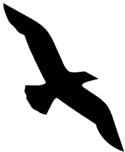 Metod: IPS

Individual placement and support

Evidensbaserad metod, rekommenderad av Socialstyrelsen

Finna, få och behålla ett arbete
Alis är latin och härstammar från ordspråket
’Alis volat propriis’ som betyder ’Hon flyger med egna vingar’
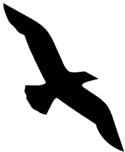 Princip: Alla som vill arbeta kan delta


Ingen biståndsbedömning


Fånga motivationen hos unga


Samverkan, flexibelt och uppsökande
Alis är latin och härstammar från ordspråket
’Alis volat propriis’ som betyder ’Hon flyger med egna vingar’
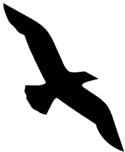 Princip: Målet är ett konkurrensutsatt arbete

Arbete på ordinarie arbetsmarknad

Anpassar på plats

Kräver inte heltid

Arbetsförmedlingens stöd vid behov
Alis är latin och härstammar från ordspråket
’Alis volat propriis’ som betyder ’Hon flyger med egna vingar’
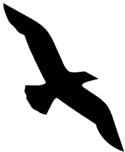 Princip: Arbetssökandet börjar så snart personen har uttryckt en önskan att arbeta 


Inga väntetider


Mentor nära vid hinder i andra livsområden


Organisatoriskt fördelaktigt
Alis är latin och härstammar från ordspråket
’Alis volat propriis’ som betyder ’Hon flyger med egna vingar’
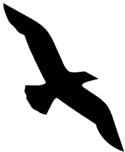 Princip: Ekonomisk vägledning erbjuds


Hur påverkas jag ekonomiskt av att arbeta eller studera?


Självständigheten, flytta hemifrån


Mentor viktig
Alis är latin och härstammar från ordspråket
’Alis volat propriis’ som betyder ’Hon flyger med egna vingar’
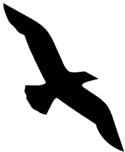 Princip: Deltagarens önskemål styr 


Personliga egenskaper och förmågor


Miljön


Arbetsuppgifter
Alis är latin och härstammar från ordspråket
’Alis volat propriis’ som betyder ’Hon flyger med egna vingar’
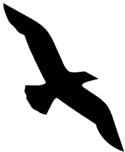 Princip: Tjänsterna är integrerade i den psykiatriska vården och stödet 


Inte alla har behov


Mentor en del av team


Samverkan med psykiatrin
Alis är latin och härstammar från ordspråket
’Alis volat propriis’ som betyder ’Hon flyger med egna vingar’
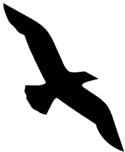 Princip: Stödet är inte tidsbegränsat


Att börja där man står


Projektformen 
		

Sluss till ordinarie insatser
Alis är latin och härstammar från ordspråket
’Alis volat propriis’ som betyder ’Hon flyger med egna vingar’
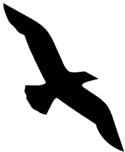 Princip: Systematiskt arbetsgivararbete

Arbetsgivaruppsök en eftermiddag/vecka


Matchningsmöten


Arbetsgivarportal
Alis är latin och härstammar från ordspråket
’Alis volat propriis’ som betyder ’Hon flyger med egna vingar’
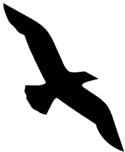 Metod: Supported Education

Supported Education

Pågående projekt: integrerade SE/SEd-verksamheter. (2021-2016)

Individualiserat, praktisk stöd och kunskap för att hjälpa unga att genomföra sina utbildningar
Alis är latin och härstammar från ordspråket
’Alis volat propriis’ som betyder ’Hon flyger med egna vingar’
[Speaker Notes: Supported Education (SEd) tillhandahåller individualiserat, praktiskt stöd och kunskap för att hjälpa individer att genomföra sina utbildningar (Anthony et al., 2002).
Supported Education är en metod som syftar till att nå framgång i olika utbildningssammanhang och akademiska miljöer. Metoden inriktar sig på stöd till unga vuxna i beslut och val kring karriärmöjligheter genom att erbjuda specifik sakkunskap, konkret stöd och samordning med psykiatrisk vård och omsorg.

Grundläggande principer för supported education
• En modell för att främja karriärutveckling
• Arbete och studier är lika viktiga: långsiktig planering
• Karriärutveckling stärks genom att integrera SEd i en IPSverksamhet= Flexibilitet

Principer
Lämplighet baseras på individens vilja att studera
Fokus på det reguljära utbildningsutbudet
Samarbete med vård- och stödkontakter
Ekonomisk vägledning tidigt i processen
Karriärplanering tidigt i processen
Etablera kontakter och tillgängliggöra resurser i utbildningsmiljöer
Individuellt anpassat stöd så länge och så ofta det behövs
Individens intresse, val och preferenser styr insatser
Studiemiljö – plats och struktur för studier
Sociala sammanhang under studietiden


IPS-specialisternas helhetsansvar (studier): Varje IPS-specialist har ett helhetsansvar och tar hand om samtliga faser i IPS-programmet för deltagare med mål att studera, dvs. 
1)Intresseanmälan/organisatoriska regelverk för att kunna börja i IPS-programmet
2)Engagera/starta upp
3)Kartläggning (karriärprofil samt utforska möjliga karriärvägar)
4)Val av skola/utbildning/kurs och stöd med ansökan
5)Stöd vid inskrivning på utbildning/kurs
6)Kontakt/samarbete med personal på skolan
7)Uppföljande stöd under utbildningen/kursen
Dessa insatser dokumenteras på ett tydligt sätt för varje deltagare som får dessa 

Erfarenhetsbaserad bedömning av studieförmåga. För deltagare med studier som mål kartlägger IPS specialisten: 
1)Intresse för studier
2)Talang, förmågor, omgivande stöd och resurser
3)Preferenser
4)Tidigare utbildningar/erfarenheter av att studera
5)Framtida studierelaterade ambitioner
6)Hinder för att studera och
7)Behov av anpassningar/stöd.
Detta dokumenteras och karriärprofilen uppdateras kontinuerligt i takt med nya erfarenheter av att studera.]
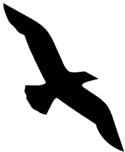 Frågor om våld
Pilotprojekt via Nationella Nätverket Samordningsförbund, NNS

Syfte; att fånga upp våldsutsatthet genom att systematiskt ställa frågor om våld

1-3 gånger under deltagande



	       En hög andel har varit utsatta för våld
Alis är latin och härstammar från ordspråket
’Alis volat propriis’ som betyder ’Hon flyger med egna vingar’
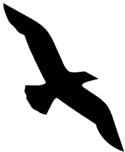 Vi vill ge stöd till fler och på fler sätt



CV-verkstad, drop-in 16-25 år

-Lite stöd tidigt
-Ökad självkänsla
-Uppsökande
-Sprida kunskap om jobbsökande
Alis är latin och härstammar från ordspråket
’Alis volat propriis’ som betyder ’Hon flyger med egna vingar’
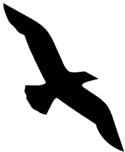 2022
56 personer avslutat deltagande
68 % till arbete eller studier
Tid i insats:
ca 10 månader i snitt
Alis är latin och härstammar från ordspråket
’Alis volat propriis’ som betyder ’Hon flyger med egna vingar’
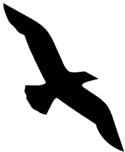 + 17 studier
+ 21 praktik
(5 anst.)
Alis är latin och härstammar från ordspråket
’Alis volat propriis’ som betyder ’Hon flyger med egna vingar’
Faktorer för framgång

Ingen tröskel - öppet för alla 
Mentor och arbetskonsulent – team
Fånga motivationen - inga väntetider
Samverkan, flexibelt och uppsökande
Arbete på ordinarie arbetsmarknad
Tilltro till de unga - villrådighet
Sluss till ordinarie insatser
Organisatoriskt fördelaktigt
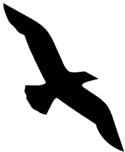 Alis är latin och härstammar från ordspråket
’Alis volat propriis’ som betyder ’Hon flyger med egna vingar’
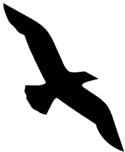 Vi vill ge stöd till fler och på fler sätt




Gruppverksamhet
-För våra befintliga deltagare
-Stärkande
-Gemenskap
-Användarinvolverande praktik


Uppsökande verksamhet
-Målgruppen finns ingenstans
-Hitta personer med behov
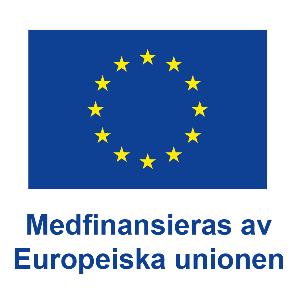 Alis är latin och härstammar från ordspråket
’Alis volat propriis’ som betyder ’Hon flyger med egna vingar’
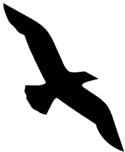 Kontakt

Projekt Alis
Enheten för arbetsrehabilitering, Södertälje kommun

Projektledare:
karin.karlberg@sodertalje.se

Metodhandledare/arbetskonsulent:
milagros.sahlen@sodertalje.se


https://sfris.se/finansierade-insatser/alis/
Alis är latin och härstammar från ordspråket
’Alis volat propriis’ som betyder ’Hon flyger med egna vingar’